Download these slides!people.csail.mit.edu/seneff
….
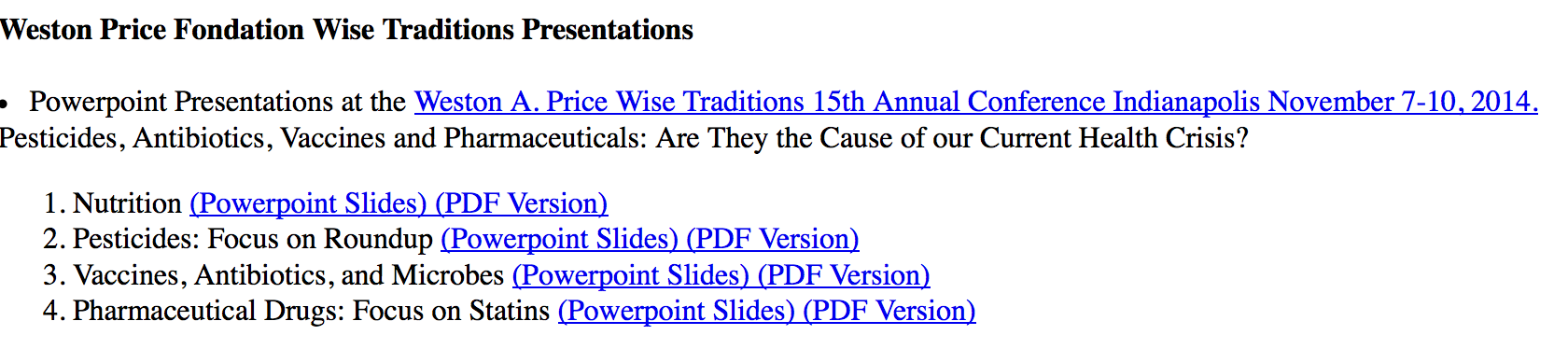 ….
Download individual files from these links:
people.csail.mit.edu/seneff/Indianapolis/
Drugs.pdf   Nutrition.pdf   antibiotics_vaccines.pdf   glyphosate_new.pdf
Drugs.pptx  Nutrition.pptx  antibiotics_vaccines.pptx  glyphosate_new.pptx
[Speaker Notes: Drugs.pdf   Nutrition.pdf   antibiotics_vaccines.pdf   glyphosate_new.pdf
Drugs.pptx  Nutrition.pptx  antibiotics_vaccines.pptx  glyphosate_new.pptx]
Outline
Very brief overview
Nutrition and health
Pesticides: focus on Roundup
Vaccines, antibiotics and microbes
Pharmaceutical drugs: focus on statins
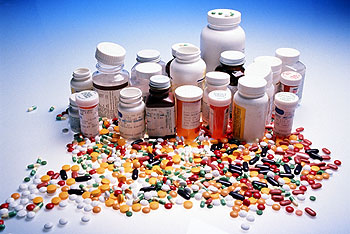 Prescription Drugs
Stephanie Seneff
MIT CSAIL
A substance that interferes with  normal system function is a drug. 
A substance that restores             normal system function is a nutrient. 

Marty Hinz, MD
[Speaker Notes: http://www.neurosciencemyths.com/index.htm
From John B.]
“The maxim, ‘He who has the gold makes the rules’ needs revising:
 ‘He who has the gold makes the rules                          and gets more gold.’”

David Moyer, Beyond Mental Illness, 
Chapter 5: March of the Corporations, p. 71
[Speaker Notes: I got this book from him!!]
“Dr. Tejal Gandhi, president of the National  Patient Safety Foundation, said studies show that medication errors, adverse drug events and injuries due to drugs occur in up to 25% of patients within 30 days of being prescribed a drug.”*
*http://easyhealthoptions.com/still-tracking-patient-harm/
Drugs Kill*
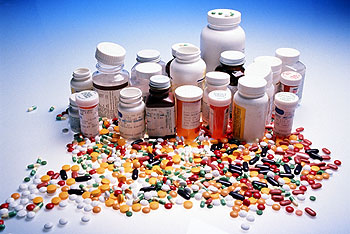 Pharmaceuticals are among the                                   leading causes of death in the US
Some medicines have killed tens                                                of thousands of people 
Vioxx killed over 60,000 before being pulled 
Avandia diabetes drug pulled from European market in 2010
800,000 people in Europe were killed from inappropriate use of beta-blockers in non-cardiac surgery patients 
Deaths attributed to cannabis barely register in comparison.
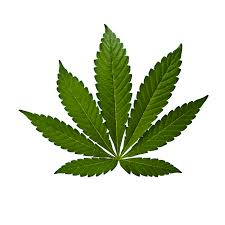 *Dr. Merola, The Benefits of Medical Cannabis. March09,2014
[Speaker Notes: ./MedicalCannabisMercola.pdf]
Outline
Corruption
Statin Backlash
Statin Drugs 
How Statins Really Work
Statin Drug Side Effects
No Benefit for the Sick and Elderly
Other Drugs
Obesity Paradox
Corruption
Recent Episode on Jon Stewart*
Michael Che: Oxycontin pain killer is as bad as heroin
*thedailyshow.cc.com/videos/qrq3eo/the-pharmaceutical-drug-epidemic
[Speaker Notes: http://thedailyshow.cc.com/videos/qrq3eo/the-pharmaceutical-drug-epidemic]
The Truth about Drug Companies
“.. This [pharmaceutical] industry uses its wealth and power to co-opt every institution that might stand in its way, including the US Congress, the Food and Drug Administration, academic medical centers and the medical profession itself.”
-- Dr. Marcia Angell, former editor of                                        the New England Journal of Medicine
From her book:
The Truth about the Drug Companies:  How                                           They Deceive Us and  What to Do about It.
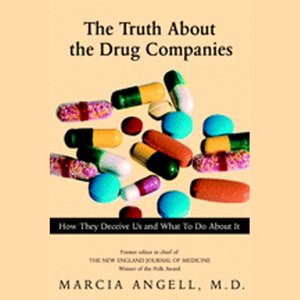 Deadly Medicines and Organised Crime: How big pharma has corrupted healthcare*
“The main reason we take so many drugs is that drug companies don t sell drugs, they sell lies about drugs. This is what makes drugs so different from anything else in life... Virtually everything we know about drugs is what the companies have chosen to tell us and our doctors… If you don t think the system is out of control, please email me and explain”
-- Peter C Gotzsche
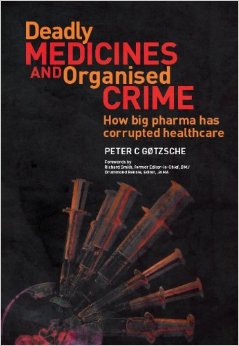 *PC Gotzsche, Radcliffe Publishing, 2013
How to Make a Drug a Blockbuster*
Pharmaceutical companies paid at least 1,644 local health care professionals in Palm Beach County $2.8 million in fees for speaking, traveling and consulting from 2009 through the first half of 2011. 
Often, the companies give them the slides and the key talking points. 
10 health care providers in Palm Beach received nearly $1.1 million from drug companies for speaking, traveling and consulting in a span of just over two years
Charles H Hennekins was one of those doctors
*The Palm Beach Post, Thursday, Nov. 22, 2012
How to Make a Drug a Blockbuster*
Pharmaceutical companies paid at least 1,644 local health care professionals in Palm Beach County $2.8 million in fees for speaking, traveling and consulting from 2009 through the first half of 2011. 
Often, the companies give them the slides and the key talking points. 
10 health care providers in Palm Beach received nearly $1.1 million from drug companies for speaking, traveling and consulting in a span of just over two years
Charles H Hennekins was one of those doctors
*The Palm Beach Post, Thursday, Nov. 22, 2012
Last sentence in the conclusions:
“Thus, one of the major clinical and public health challenges in the United States today is to increase the use of statins as an adjunct to lifestyle changes to treat and prevent CVD.”

Charles H Hennekins, MD
Clin Cardiol. Vol. 24 (Suppl. II), 11-2-11-5 (2001)
Statins are already the most-prescribed drug category in the US
Their use has climbed recently by 17% to more than 214 million monthly prescriptions annually
Statins: The Good, the Bad, and the Unknown*
“In an editorial in the Journal of the American Medical Association (JAMA), Dr John Ioannidis estimated that the total sales of statins may approach $1 trillion worldwide by 2020;                  the most commercially successful drug in history, atorvastatin (Lipitor®), had sales exceeding $120 billion between 1996 and 2011.”


*http://www.medscape.com/viewarticle/832841
Communicating the risk reduction achieved by cholesterol reducing drugs*
"200 men without any prior heart disease have to swallow 357,700 tablets over five years to save one of them from dying from coronary heart disease. ” p. 1957
*John-Arne Skolbekken, BMJ 316, 27 JUNE, 1998; 1956-1958.
[Speaker Notes: ./Editorial_statins_winder_drug_NOT_1998.pdf]
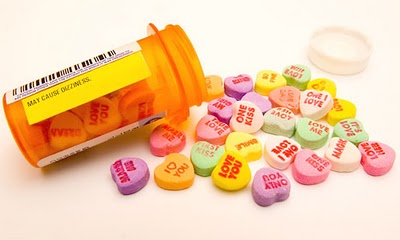 Statin Drugs: Should Healthy People Take Them?
Newest recommendations from NICE, the National Institute for Health Care Excellence    (in UK), would lead to millions more apparently healthy people in mid-life being offered the drugs by their GP.  
… to be taken for the rest of their lives.
NICE: Health Watchdog in UK
"The Sunday Express revealed eight out of 12 members of the NICE panel which drew up the guidance have financial ties to companies that make statins or the next generation of cholesterol-lowering drugs.”*
*express.co.uk/news/health/485510/
Statins-scandal-Health-watchdog-Nice-told-to-clean-up-its-act
[Speaker Notes: Publishes guidelines on drugs]
Corruption in the FDA*
Drug companies purchased special access onto FDA Advisory panels where they were "given the keys to the kingdom in swaying decision-makers about official drug policy."
Companies gladly pay upwards of $25,000 per meeting
These panels are instrumental in shaping how drugs are safety tested and approved
One consequence is a flood of                      dangerous analgesic drugs to                                    the market, approved following                                  questionable safety studies.
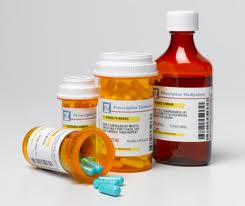 *Drug Companies Bought their Way onto FDA Advisory Panels
March 20, 2014 by Ethan Huff
[Speaker Notes: ./drug_companies_corrupt.text]
Scientific panel  funded by pharmaceutical companies: They pay for the chance to affect FDA’s thinking*
“20k is small change, and they can justify it easily if they want to be at the table.”   “Everybody has been very happy with [the meetings] and they are getting a huge amount for very little money (impact on FDA thinking, exposure to FDA thinking, exposure to academic opinion leaders and their expertise, journal article authorship, etc.) and they know it.”
Robert Dworkin, organizer
*Peter Whoriskey, The Washington Post, October 6, 2013 at 9:07 PM.
[Speaker Notes: ./DrugCompanies_pay_FDA_pain_killers.pdf]
Muscle Aches and Statins: Case Challenge*
*medscape.com/viewarticle/827967?src=emailthis
[Speaker Notes: Myalgia  = muscle pain]
BMJ Withdraws Statement on Statin-Related Adverse Events, but Papers Stand, Pending Review. -- Medscape. May 15, 2014.
The Paper:
Abramson JD, Rosenberg HG, Jewell N, Wright JM. Should people at low risk of cardiovascular disease take a  statin? BMJ; 2013;
The Issue:
The claim that statins cause side effects in 18-20% of people taking them
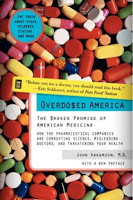 [Speaker Notes: ./BMJ\ withdrawal\ of\ statin\ adverse\ event\ statement.pdf .


Dr Rory Collins (Oxford University, UK), the head of the CTT collaboration, alerted BMJ to the error and has asked that both papers be retracted. 
John Abramson is a prof at Harvard, author of Overdosed America]
Review Result
The panel were unanimous in their decision that the two papers do not meet any of the criteria for retraction. The error did not compromise the principal arguments being made in either of the papers. These arguments involve interpretations of available evidence and were deemed to be within the range of reasonable opinion among those who are debating the appropriate use of statins
[Speaker Notes: ./AbramsonWasFineNotCollinsBMJ8.pdf]
The Real Scandal*
“The real scandal is that a research body holds data, which could provide vital information for patients and doctors about the serious adverse effects for the most widely prescribed drugs in the Western world and the body will not release the data.”
*zoeharcombe.com/2014/08/ctsu-funding-from-drug-companies
[Speaker Notes: ./Collins_scandal_Zoe.pdf]
Statin Backlash
De Lorgeril’s Book
Scathing indictment of pharmaceutical industry for lies and disinformation regarding statins
Oversell benefit
Downplay side effects
Distinguishes pre- and post- Vioxx scandal (2004)
No studies after Vioxx scandal have shown benefit
He maintains that statin drugs are a poison and should be banned.
[Speaker Notes: I read it!]
Growing doubt on statin drugs — the problem of drug-lifestyle interaction*
“When statins are used in low-risk patients without heart disease (primary prevention) there is no mortality benefit. That’s right. Your chance of dying are the same on or off the drug, regardless of how much the statin lowers the cholesterol level.”
*Dr. John Mandrola, DrJohn.org, June 16, 2014
[Speaker Notes: if statin users consume more calories, gain weight and exercise less it becomes easy to see why cardiovascular benefits are so small.]
One in Four Adults in UK on Statins?*
“I have just stopped taking statins and I am much more agile than I was when I was on them. I want to know why, what is the evidence for it. I am not going back on statins unless I have the evidence.” 

“You imagine all this creaking and aching is a matter of aging, and it might not be.” 

Prof McPherson 
Chair, UK Health Forum
*telegraph.co.uk/health/healthnews/10900296/
Evidence-for-NHS-statins-advice-wholly-inadequate-says-expert.html
[Speaker Notes: http://www.telegraph.co.uk/health/healthnews/10900296/Evidence-for-NHS-statins-advice-wholly-inadequate-says-expert.html]
Mortality and Cholesterol in Japan*
Graph provided by Eddie Vos, with permission
*M Matsuzaki et al., Circ J 2002; 66: 1087-1095
[Speaker Notes: For_vic/J-Jit_Eddie_low_cholesterol_death_Japan.pdf]
Low Cholesterol Associated with Violent Behavior and Early Death*
Finnish study of 250 criminal offenders
Average cholesterol level was below national average
Violent criminal offenders who had lower than average cholesterol levels were 
7 times more likely to die before the average age of death
8 times more likely to die of unnatural causes
Low cholesterol levels are associated with conduct disorder in  childhood
*E Repo-Tiihonen et al., European Archives of Psychiatry and Clinical Neuroscience 252(1), 8-11
[Speaker Notes: http://healthydietsandscience.blogspot.com/2011/02/low-cholesterol-levels-associated-with.htmlThis study can be accessed at: http://www.springerlink.com/content/7cktb3d2haf4p15y/]
Low Cholesterol during Childhood Promotes “Cycle of Violence”*
“In summary, we found a significant correlation between exposure to violence as a child and expression of violence as an adult (i.e. cycle of violence), only in the group with cholesterol levels below the median.”
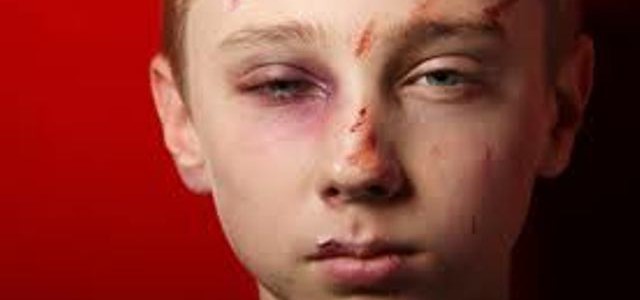 *P Asellus et al., Psychiatry Research 215 (2014) 646–650
[Speaker Notes: For_vic/Cholesterol_suicide_PR_2014.pdf]
Low Serum Cholesterol and Suicide*
Primary prevention trials involving lowering serum cholesterol report increase in deaths due to suicide or violence
Number of serotonin receptors in mouse brain synaptosomal membrane depends on cholesterol concentration
Decrease in serotonin leads to aggressive behavior
*H Engelberg, Lancet 1992 Mar 21;339(8795):727-9.
High Cholesterol is Protective in the Elderly*
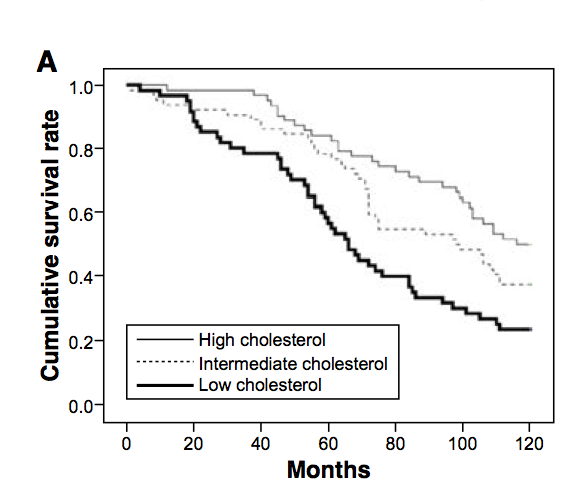 Lowest cholesterol;
 lowest survival
*Figure 1A, Y. Takata et al., Clinical Interventions in Aging 2014:9 293–300
[Speaker Notes: For_vic/ten_year_mortality_85_years_old_cholesterol_2014.pdf]
The statin-low cholesterol- cancer conundrum*
“Matsuzaki et al. followed 47,294 hyper-cholesterolemic Japanese patients on low dose (5–10mg) simvastatin per day for 6 years, and found that the number of cancer deaths was more than three times higher in patients whose total cholesterol was <160 mg/dl at follow-up compared with those whose cholesterol was normal or high (P<0.001).”
*U Ravnskov, KS McCully and PJ Rosch, QJ Med 2012 Apr;105(4):383-8
[Speaker Notes: ./QJ_Med_Uffe_Cancer_Statins.pdf]
Low Cholesterol Increases Death Rate in Kidney Cancer*
867 kidney cancer patients studied
Low cholesterol before surgery associated with more advanced cancer and greater cancer spread after surgery
High cholesterol  43% less likely to die after surgery
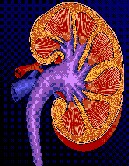 * M de Martino et al., BJUI,  23 July, 2014 [Epub ahead of print]
[Speaker Notes: ./Low\ Cholesterol\ Increases\ Kidney\ k\ Deaths.docx
cancer/low_cholesterol_poor_prognosis_kidney_cancer.pdf]
Low Cholesterol High Mortality          in Heart Failure*
Conclusion: 
“Low LDL-c levels are associated with a reduced survival in elderly patients with clinically controlled moderate and severe HF. Statins were independently and significantly associated with a higher risk of mortality.”
[Speaker Notes: ./low_cholesterol_bad_heart_failure.pdf]
Cholesterol Loss in Hippocampus with Aging Impairs Cognition in Mice*
Loss of cholesterol induces PI3K/Akt signaling 
Theory: Increased calcium permeability due to cholesterol loss in membrane
Impaired NMDA signaling and long-term potentiation (learning)
Cholesterol depletion in neurons in vitro demonstrates same effect
Cholesterol perfusion into lateral ventricle rescues learning and memory in old rats
*MG Martin et al., EMBO Mol Med. 2014 May 30. pii: e201303711.
[Speaker Notes: Treasures/cholesterol_loss_hippocampus_mouse_alzheimers.pdf]
How Statins Really Work
Bilirubin is Protective in Heart Disease
Bilirubin is the breakdown product of heme in red blood cells
Bilirubin is a potent antioxidant that reduces the risk to heart attacks
But: it’s an indicator that red blood cells are not healthy
[Speaker Notes: For_vic/bilirubin_protective_heart_disease.text]
Statins Induce Bilirubin Synthesis*
Antioxidant effects of statins are likely the real reason why they protect from heart attacks
“We demonstrate that the generation of biliverdin and ferritin, following HO-1 [heme oxygenase 1] activation, accounts for the antioxidant effect of statins”
Biliverdin rapidly reduces to bilirubin
 Statins cause red blood cells to die, releasing hemoglobin into the blood stream?
*F Ali et al., Journal of Thrombosis and Haemostasis, 5: 2537–2546
[Speaker Notes: -hemoglobin is a potent inducer of HO-1
-statins deplete cholesterol, and low membrane cholesterol in RBCs leads to hemolysis?

For_vic/Statin-mediated\ cytoprotection\ of\ human\ vascular\ endothelial\ cells_marked.pdf
 ~/Desktop/Presentations/Project/from_luca/for_vic/]
Statins Induce Bilirubin Synthesis*
I believe statin drugs are a cholesterol sulfate mimetic: they promise the delivery of cholesterol and sulfate but they can deliver neither!

Red blood cells die due to insufficient cholesterol sulfate in their membranes
Antioxidant effects of statins are likely the real reason why they protect from heart attacks
“We demonstrate that the generation of biliverdin and ferritin, following HO-1 [heme oxygenase 1] activation, accounts for the antioxidant effect of statins”
Biliverdin rapidly reduces to bilirubin
 Statins cause red blood cells to die, releasing hemoglobin into the blood stream?
*F Ali et al., Journal of Thrombosis and Haemostasis, 5: 2537–2546
[Speaker Notes: -hemoglobin is a potent inducer of HO-1
-statins deplete cholesterol, and low membrane cholesterol in RBCs leads to hemolysis?

For_vic/Statin-mediated\ cytoprotection\ of\ human\ vascular\ endothelial\ cells_marked.pdf
 ~/Desktop/Presentations/Project/from_luca/for_vic/]
Inverse Relationship between Cholesterol in RBCs and Hemolysis Rate *
Rate of Hemolysis
Cholesterol/phospholipid
*Figure 2, K Araki and JM Rifkind, Life Sciences 1980 Jun 30;26(26):2223-30
[Speaker Notes: Treasures/cholesterol_in_RBCs_protects_hemolysis_1980.pdf]
Trickery in Statin Trials*
“Exclusion criteria included  ..., bilirubin values >1.5 times the upper limit of normal during the dietary lead-in period.”

“Serum bilirubin is a potent antioxidant within the serum and thus may decrease the rate of oxidation of low density lipoproteins which are necessary for the formation of atherosclerosis.”**
*P H Jones et al., Am J Cardiol 2003;93:152–160
**LJ Horsfall et al., Circulation. 2012;126:2556-2564
[Speaker Notes: For_vic/STELLAR_Crestor\ bilirubin\ 1.4\ times\ -marked.pdf 
From Gerry
Heart/bilirubin_is_protective_heart_disease.pdf]
Statin Side Effects
Statins Make You Grow Older Faster*
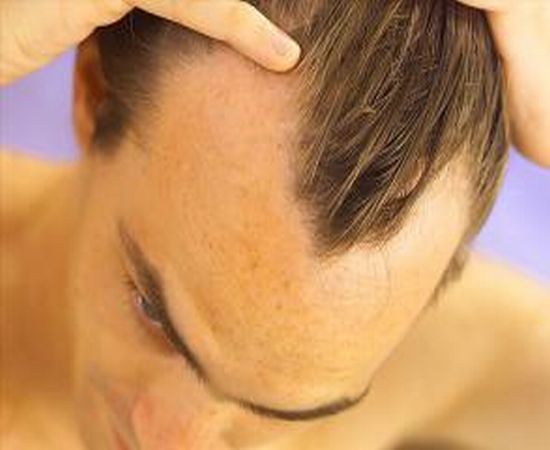 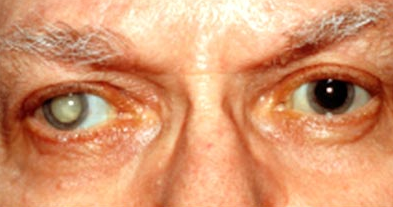 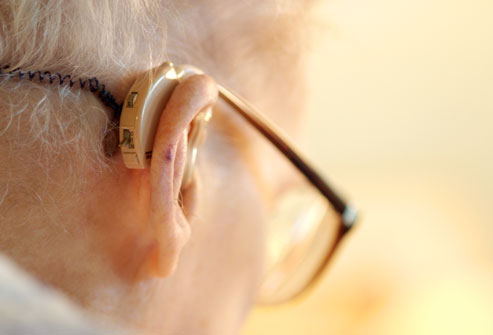 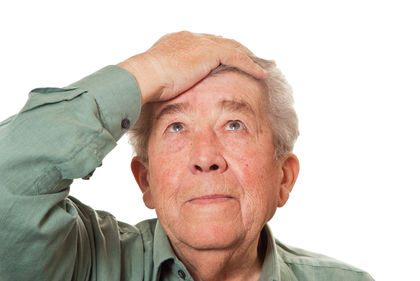 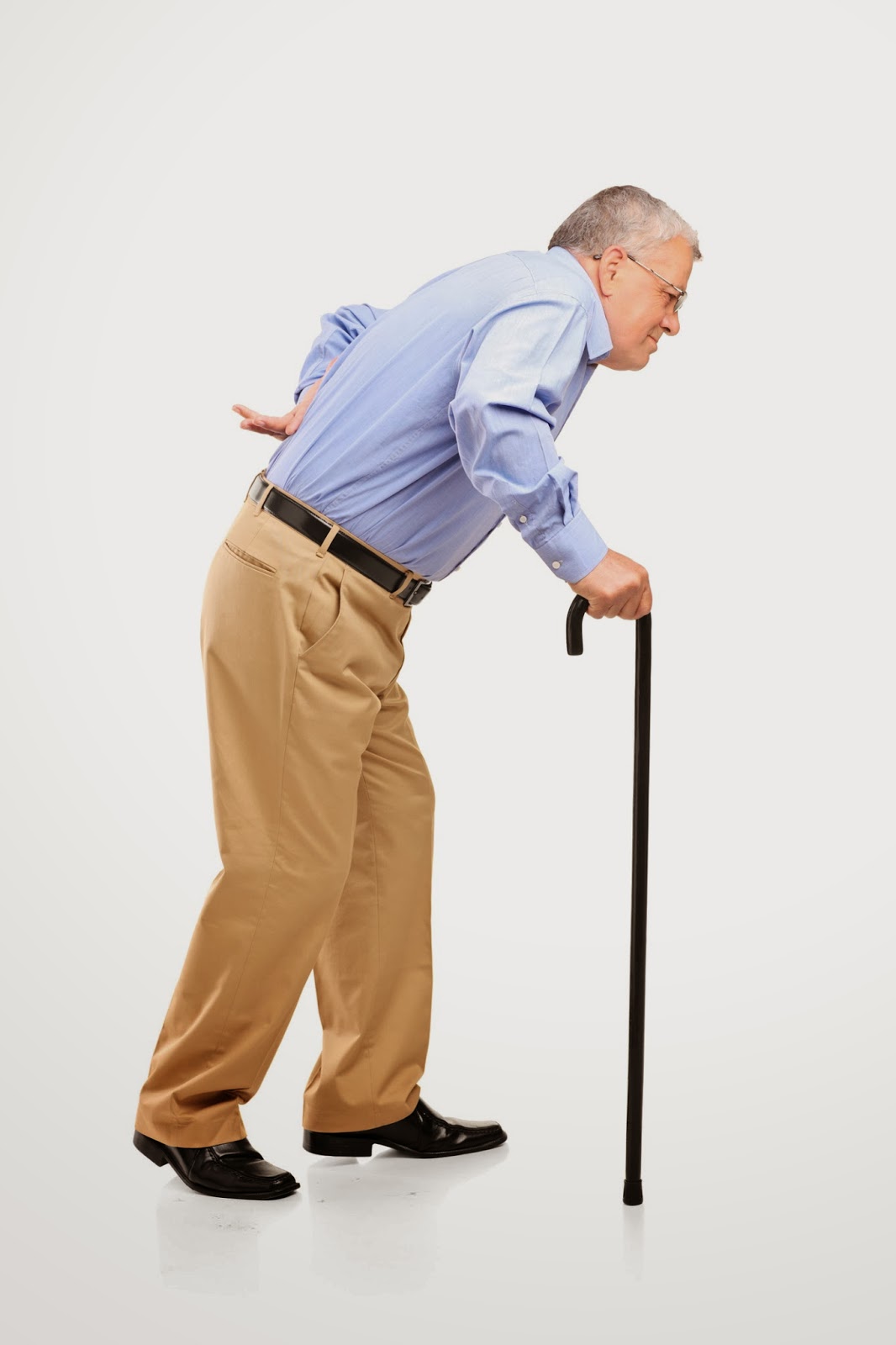 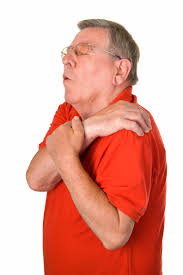 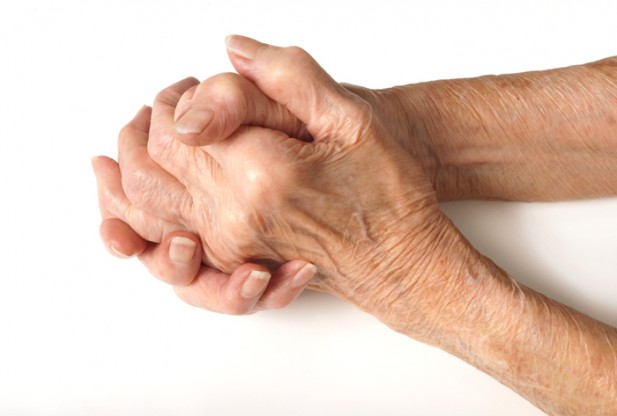 *J Liu and S Seneff, Proc. IMMM, Barcelona, Spain, Oct. 2011.
[Speaker Notes: Reference IMMM_Paper.pdf]
“I am haunted by an image drawn from the many experiences of readers related to me over the last few years. It is of a woman in her mid-seventies whose physical aches and pains, progressive immobility and deteriorating memory are, her family doctor has advised her, only to be expected at her age. That evening before retiring to bed she takes a daily dose of the most commonly prescribed drug in Britain.”
Dr. James Le Fanu, 
The Spectator, May 31, 2014
[Speaker Notes: ./statins_bad.pdf
http://www.spectator.co.uk/health/features-health/cover-feature/9216461/magic-bullet-or-massive-missfire/]
Statins are Not Worth the Risk of Side Effects*
Side effects include muscle pain, fatigue, increased risk for new-onset diabetes, insomnia, increased cancer risk, memory problems, and cognitive deficits
These are most likely a function of CoQ10 depletion coupled with dose-dependent lowering of the essential nutrient in both the body and the brain—cholesterol
Are statins neurotoxic? 
The short answer is, yes. 
Both cholesterol and CoQ10 are neuroprotective and essential for healthy neuronal function and repair processes
*TM Marshall, J Amer Physicians and Surgeons 19(2), 2014,  43-46
[Speaker Notes: For_vic/marshall_statins_bad.pdf]
Analysis of Case Reports*
Side effects of statins include peripheral neuropathy, sexual dysfunction, gynecomastia, irritability, aggression, behaviour change, memory loss, depression, psychosis, interstitial lung disease, heart failure, Parkinson syndrome, lupus-like syndrome, dermatomyositis, other autoimmune syndromes, pancreatitis and others.
*BA Golomb and MA Evans, Am J Cardiovasc Drugs 2008; 8:373-418
[Speaker Notes: ./Drug\ Safety\ 2007.pdf
Gynecomastia:
benign enlargement of breast tissue in males.[1]
Therapeutics_letter_statin_side_effects_2014.pdf
Reference 1 = Golomb

Gynecomastia – enlargement of breasts in males

Dermatomyositis – inflammation of muscles and skin

Golomb BA, Evans MA. Statin adverse effects: a review of the literature and evidence for a mitochondrial mechanism. Am J Cardiovasc Drugs 2008; 8:373-418.]
Doctors Deny Patient Side Effects*
650 adult patients taking statins completed extensive survey
87% of patients spoke to their physician about potential link of health deterioration to statins
Doctors were more likely to deny than affirm the statin connection
Even for symptoms with strong literature support
Targeting patients rather than doctors will boost yield on adverse drug reaction reporting systems
*BA Golomb et al., Drug Saf. 2007;30(8):669-75
[Speaker Notes: ./Patient_side_effects_doctors_deny_statins.text
For_vic/2007_Golomb_patient_doctor_relationship_statins_2014.pdf]
Livalo, 55-64 Female on Treatment for 1 to 6  months
“Started 2 mg Livalo in mid-Feb. 2014 and in 2 weeks my cholesterol dropped dramatically from 317 to 213; LDL from 224 to 99; HDL went from 69 to 80. Even though every day I had flu like symptoms I vowed to stay on it until I couldn't stand it any longer. …  I had headaches all day and night, my body aches never stopped, queasy/nauseated, and extremely tired all the time.  …. Three days after stopping my headaches went away, then my body aches, tiredness and queasiness.”
[Speaker Notes: Livalo is supposed to be a newer statin with fewer side effects.]
Statins, Lactate and Diabetes
Statins increase serum lactate levels, suggesting mitochondrial dysfunction*
Lactate predicts incident diabetes independent of many other risk factors**
Lactate is associated with atherosclerosis***
Likely linked to insulin                                 resistance
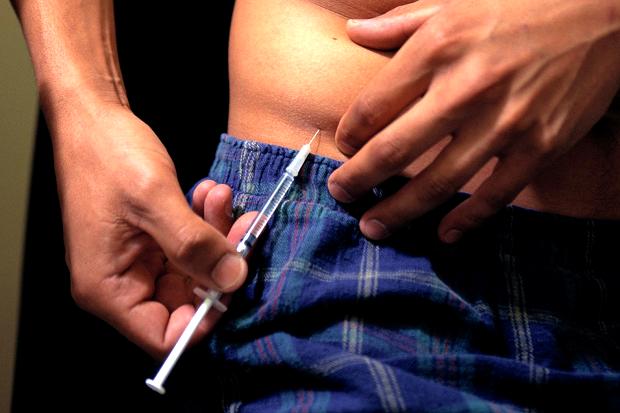 *G. de Pinieux et al., Br J Clin Pharmacol 1996; 42: 333–337
**SP Juraschek et al., PLOS ONE 2013  8(1), e55113.
***GPS Shantha et al., Atherosclerosis 228 (2013) 249-255
[Speaker Notes: ./lactate/ three papers.]
Reuters Press – Women Suing Pfizers for Diabetes*
*By Jessica Dye, Fri Aug 8, 2014 1:22am EDT
Statins and Diabetes*
Statins suppress electron transport and ATP generation 
Statins inhibit selenoprotein synthesis and dolichol-mediated glycation of insulin receptor
insulin resistance and heart failure
Statins decrease blood ketone bodies and enhance glucose intolerance
"We urgently propose that statins are contraindicated in diabetes"
*H Okuyama et al., Journal of Lipid Nutrition 22(2), 173-186, 2013
[Speaker Notes: Japanese study – published in Japanese except for abstract
./Contraindicated_in_DiabeticsOkuyama.pdf  from Eddie]
Statins and Diabetes*
Statins suppress electron transport and ATP generation 
Statins inhibit selenoprotein synthesis and dolichol-mediated glycation of insulin receptor
insulin resistance and heart failure
Statins decrease blood ketone bodies and enhance glucose intolerance
"We urgently propose that statins are contraindicated in diabetes"
*H Okuyama et al., Journal of Lipid Nutrition 22(2), 173-186, 2013
[Speaker Notes: Japanese study – published in Japanese except for abstract
./Contraindicated_in_DiabeticsOkuyama.pdf  from Eddie]
Statins and Selenoproteins*
*Bernd Moosmann and Christian Behl, TCM 14(7), 2004, 273-281.
[Speaker Notes: ./statins_and_selenoproteins.pdf]
Selenium Inhibition and Statins*
“The clinical picture of statin induced myopathies include a non-uniform pattern of muscle aches and pains, weakness and tenderness with easy fatigability. It can vary from mild to very severe, even disabling. This pattern of signs and symptoms is very similar clinically and pathologically to those induced by severe selenium (selenoprotein) deficiency.”

Duane Graveline, MD
*http://www.spacedoc.com/selenium_statins.html
[Speaker Notes: Duane Graveline
Spacedoc/spacedoc/Duane_on_selenoproteins.email.text]
Statins and Selenium*
“Statin induced myopathy shares with selenium induced myopathy a microscopic picture of myofibril disorganization, loss of mitochondrial function and the common observation that muscle pain follows muscle activity.”
-- Duane Graveline, MD
*http://www.spacedoc.com/selenium_statins.html
[Speaker Notes: Duane Graveline
Spacedoc/spacedoc/Duane_on_selenoproteins.email.text]
Benefits of Activity*
“Benefits of activity and fitness extend beyond metabolic and cardiovascular outcomes, to mood, cognition, behavior, sleep, bone, respiration, functional preservation, resilience in settings of injury, illness, or surgery, as well as death from all causes.”
*BA Golomb, JAMA Internal Medicine Published online June 9, 2014
[Speaker Notes: ./BeatriceGolomb_on_statins_exercise.pdf]
Statins and Exercise*
“Exercise has worsened muscle injury with statins, and statins have worsened pain and injury with exercise.[4]”
“Women older than 65 years have shown significant weakness with statin use, with the magnitude of effect increasing with still older age.[7]”
*BA Golomb, JAMA Internal Medicine Published online June 9, 2014
[Speaker Notes: ./BeatriceGolomb_on_statins_exercise.pdf]
Results from My Studies on Consumer Side Effect Reports: Muscle Issues*
*J. Liu et al. Proc. IMMM}, Barcelona, Spain, Oct. 2011.
Statins and Cancer*
Low cholesterol predisposes to cancer. 
9 cohort studies involving more than 140,000 people found that cancer was inversely associated with cholesterol measured 10–30 years earlier
Increase in non-melanoma skin cancer in two early statin trials is statistically significant when they are combined
A study showed increasing prostate cancer risk with increasing cumulative statin dose (p=0.007).
*U. Ravnskov et al., BMJ, February 3, 2014
[Speaker Notes: For_vic/UffeOnStatinsCancer2014.pdf]
Statins and Breast Cancer*
“Twelve out of 286 women in the statin group but only one out of 290 in the placebo group had BC at follow-up [39].** After that, most statin investigators took care not to include high-risk women in their trials [37]”

(**double blind placebo-controlled CARE trial)
*de Lorgeril and Salen BMC Medicine 2014, 12:94
[Speaker Notes: Cancer/statins_and_breast_cancer_2014.pdf]
Statins increase breast cancer in women by over 200%*
Why do one in seven women in the U.S. have breast cancer?

"Among women diagnosed with hyper-cholesterolemia, current users of statins for ten years or longer had a 204% increased risk of invasive ductal carcinoma and a 243% increased risk of invasive lobular carcinoma."
*Dr. Brownstein, blog.drbrownstein.com/statins-increase-breast-cancer-by-over-200/
[Speaker Notes: ./statins_increase_breast_cancer.text

For_vic/Statins_cause_breast_cancer.pdf]
“Recently a trial in women 55–75 years of age on a ten year or more statin treatment had more than double risk of lobular and ductal breast carcinoma [35].”
*ST Sinatra et al., Journal of the American College of Nutrition, Vol. 33, No. 1, 79–88 (2014)
[Speaker Notes: Quote from:
./Sinatra_sat_fat_LDL_cholesterol_heart_disease.pdf

35. McDougall JA, Malone KE, Daling JR, Cushing-Haugen KL, Porter PL, Li CI. Long-term statin use and risk of ductal and lobular breast cancer among women 55 to 74 years of age. Cancer Epidemiol Biomarkers Prev. 2013 Sep;22(9):1529–37.]
Statins and Fatty Acids*
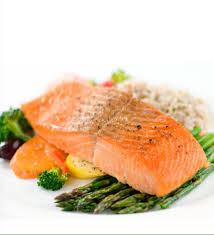 Concurrent statin therapy annihilates the benefit of omega-3 fatty acid supplements
Statins increase serum levels of omega-6 FAs compared to omega-3 FAs
Omega-6 FAs are precursors to arachidonic acid which induces an inflammatory response
Omega-3’s are essential for neuronal health
*greenmedinfo.com/blog/cholesterol-lowering-statins-may-kill-omega-3-heart-benefits
[Speaker Notes: ./SayerJi_on_statins_omega_6.pdf
./statins_reduce_omega_3_fats.text]
Statins Increase Risk to Pancreatitis*
Observational studies identify odds                     ratio of 1.41 for risk of acute                          pancreatitis in patients who have                               taken statins.
20 published case reports and 33                                   spontaneous reports from the                            Canadian Adverse Drug Event Monitoring    System database
Very uncommon early on but occurs after      many months of therapy (insidious)
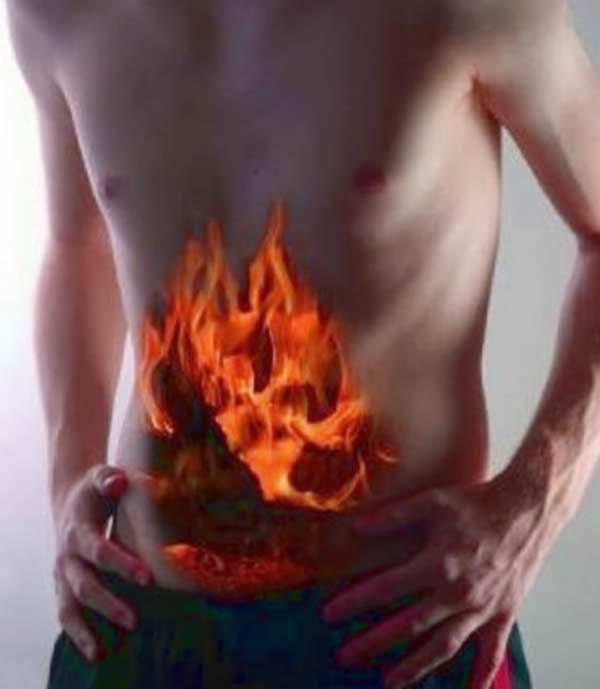 *S Singh and YK Loke. Drug Saf. 2006;29(12):1123-32.
[Speaker Notes: ./statin_induced_pancreatitis.text]
Statins Increase Risk to Pancreatitis*
Observational studies identify odds                     ratio of 1.41 for risk of acute                          pancreatitis in patients who have                               taken statins.
20 published case reports and 33                                   spontaneous reports from the                            Canadian Adverse Drug Event Monitoring    System database
Very uncommon early on but occurs after      many months of therapy (insidious)
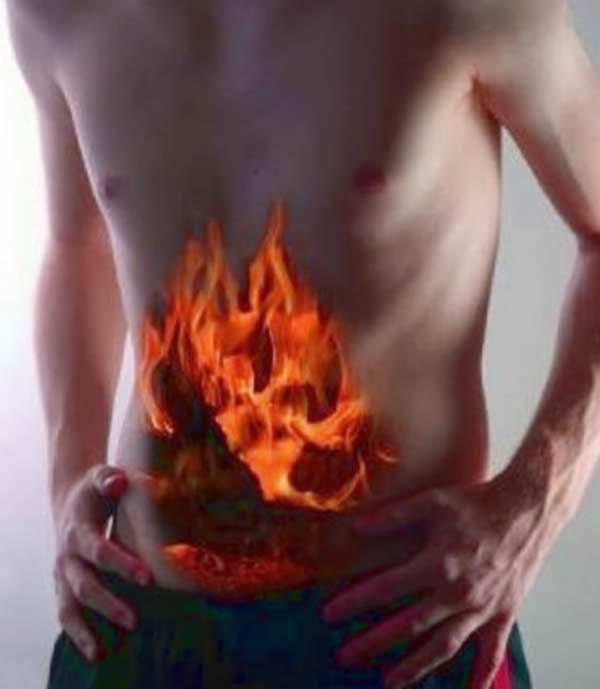 “Conclusions: The risk of pancreatic cancer is significantly elevated in subjects with chronic pancreatitis and appears to be independent of sex, country, and type of pancreatitis.”**
*S Singh and YK Loke. Drug Saf. 2006;29(12):1123-32.
**AB Lowenfels et al., New England Journal of Medicine, 328(20), 1993.
[Speaker Notes: ./statin_induced_pancreatitis.text]
Effect of statin drugs on sperm*
Total sperm count down 31%
Morphology abnormalities
Impaired acrosome reaction
Release of enzymes from the acrosome that promote fusion and fertilization
Reduced levels of seminal concentrations of several enzymes critical for fertilization
“Such data indicate clearly that atorvastatin therapy affects testicular, epididymal and prostatic functions.”
*H Pons-Rejraji et al., Reproductive Biology and Endocrinology 2014, 12:65
[Speaker Notes: for_vic/statins_kill_sperm_DYNAMITE_2014.pdf

Atorvastatin administered to relatively young men.]
Duane Graveline (“Spacedoc”) on Cholesterol, Statins, and the Brain
The prevalence of Lou Gehrig’s disease, Parkinsonism, Alzheimer’s disease and Multiple Sclerosis has increased nearly 50% compared to 1982.
40 million people in the US take statin drugs

Is there a connection?
Statins inhibit the mevalonate pathway and this leads to the production of tau protein --> tauopathies.
[Speaker Notes: ./DuaneGraveline_on_cholesterol_tau_protein.text]
Duane Graveline (“Spacedoc”) on Cholesterol, Statins, and the Brain
The prevalence of Lou Gehrig’s disease, Parkinsonism, Alzheimer’s disease and Multiple Sclerosis has increased nearly 50% compared to 1982.
40 million people in the US take statin drugs

Is there a connection?
Statins inhibit the mevalonate pathway and this leads to the production of tau protein --> tauopathies.
"If I know the above to be true, you can be certain our drug companies also know this to be true and are no doubt busy with damage control as they decide what to do. One thing they have not done as yet is to inform our practicing physicians with at least a black box warning. Statin sales have never been higher."
[Speaker Notes: ./DuaneGraveline_on_cholesterol_tau_protein.text]
Dolichol and Parkinson’s Disease*
Substantia nigra in the brain stem is the seat of Parkinson’s disease pathology
Neuromelanin is a dark brown pigment found in high concentrations in dopaminergic neurons in the substantia nigra
Neuromelanin contains significant concentration of dolichol
Dolichol is a product of the mevalonate pathway that statin drugs disrupt
*H Fedorow et al., J Neurochem. 2005 Feb;92(4):990-5.
Over 9,000 cases of statin associated transient global amnesia have been reported to Medwatch since statins were first marketed.
[Speaker Notes: Duane Graveline said this]
“Statin-Related Cognitive Impairmentin the Real World:You’ll Live Longer, but You Might Not Like It”
Patient’s account of how he was suffering from many memory and cognitive problems until he finally recognized the link to statin drugs and decided that any protection from a heart attack was not worth the risk to his brain health
*Jonathan McDonagh,  JAMA Internal Medicine, Published online October 27, 2014, p. e1.
[Speaker Notes: ./cognitive_impairment_statins.pdf]
Statins Cause Memory Problems via Changes in Hippocampus*
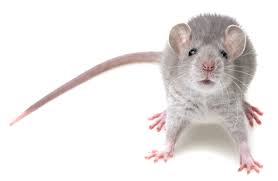 Mice treated with atorvastatin for 7 months
Behavioral deficits in:
 basic exploration
 cognitive function
Significant changes in membrane lipid raft proteins in hippocampus
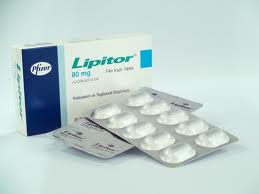 *JM Schilling et al., Behavioural Brain Research 267 (2014) 6-11.
[Speaker Notes: For_vic/Schilling_statins_cause_hippocampal_problems_memory_cognition.pdf]
Results from My Studies on Consumer   Side Effect Reports: Brain Issues*
*J. Liu et al. Proc. IMMM}, Barcelona, Spain, Oct. 2011.
Statins and Bell’s Palsy*
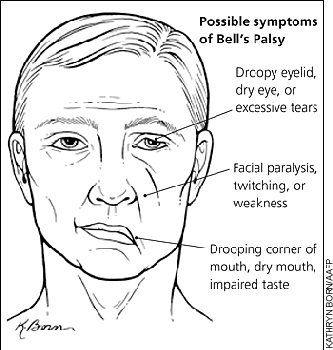 Bell’s palsy is the most common cause of acute facial nerve paralysis (>80%)
Study in Taiwan: case/matched control model
Odds ratio of 1.47 for prior regular statin use
*SH Hung et al., Drug Saf. 2014 Jul 31. [Epub ahead of print]
[Speaker Notes: http://www.ncbi.nlm.nih.gov/pubmed/25079142
./Bells_palsy.text]
Statins and Shingles*
Shingles is caused by  the                                          virus, Herpes zoster (HZ)
It’s the same virus that                                               causes chicken pox, and                                                         it produces a painful                                                              infection of nerve axons,                                        often in the face, many years                                 after the initial infection 
Quote from study:“We found that prior statin use was significantly associated with HZ occurrence across all age and gender groups in the present study”
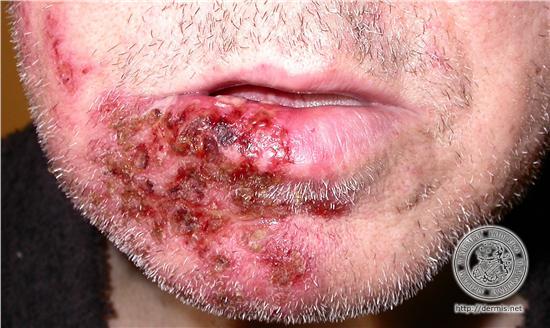 *S-D Chung et al., PLOS ONE 2014, 9(10):e111268.
[Speaker Notes: For_vic/statins_and_Herpes.pdf]
Statins Increase Risk to Suicide*
“The prevalence of suicide ideation was more than 2.5 times in those taking statins” 
“The association between statins and suicidal ideation seems biologically plausible given that statins lower blood cholesterol, which can lead to altered cholesterol–serotonin impulsivity”
*K. M. Davison & B. J. Kaplan Crisis 2014; Vol. 35(4):278–282
[Speaker Notes: For_vic/statins_linked_to_suicide_2014.pdf]
Alarming increase in stroke risk in recent times*
Number of discharge diagnoses of stroke
*US CDC Hospital Discharge Data
“Regarding long-term statin therapy: Are we trading stronger hearts for weaker brains?”*
Statin drugs 
Decrease cellular geranylgeranyl pyrophosphate, leading to an increase in Aβ40 within neurons 
Increase the risk of hyperglycemia, hyperinsulinemia, prediabetes and diabetes
Both of these lead to cerebral microbleeds
Spontaneous intracerebral hemorrhages
Present in 36% of people over 80 years old
*MR Goldstein and L Mascitelli, Medical Hypotheses 2014 [Epub ahead of print]
[Speaker Notes: Luca!
For_vic/Luca_new_article_microbleeds_brain_statins_2014]
“Regarding long-term statin therapy: Are we trading stronger hearts for weaker brains?”*
Statin drugs 
Decrease cellular geranylgeranyl pyrophostate, leading to an increase in Aβ40 within neurons 
Increase the risk of hyperglycemia, hyperinsulinemia, prediabetes and diabetes
Both of these lead to cerebral microbleeds
Spontaneous intracerebral hemorrhages
Present in 36% of people over 80 years old
It’s not even stronger hearts because the heart suffers from increased risk to heart failure following chronic exposure to toxic statin drugs
*MR Goldstein and L Mascitelli, Medical Hypotheses 2014 [Epub ahead of print]
[Speaker Notes: Luca!
For_vic/Luca_new_article_microbleeds_brain_statins_2014]
Review Paper on Heart Failure (HF)*
“HF poses an especially large public health burden. It represents a new epidemic of cardiovascular disease, affecting nearly 5.8 million people in the United States,                              and over 23 million worldwide. “
*L Liu and HJ Eisen, Cardiol Clin 2014 Feb;32(1):1-8,
CoQ10 Protects Heart Failure Patients*
10 year study on patients with heart failure
100 mg of CoQ10 three times daily, compared with control subjects were:
Significantly less likely to die from heart failure,
Less than half as likely to die from any cause at all
Half as likely to have a major adverse cardiac event during the study period
Statin drugs interfere with CoQ10 synthesis (mevalonate pathway)
*S Mortensen et al., European Journal of Heart Failure. 2013;15(S1):S20.
[Speaker Notes: ./CoQ10_supplements_heart_failure.textReference to something rather obscure but recent::Mortensen S, Kumar A, Filipiak K, et al. The effect of coenzyme Q10 on morbidity and mortality in chronic heart failure. Results from the Q-SYMBIO study. European Journal of Heart Failure. 2013;15(S1):S20. From the link above:
This new study shows that CoQ10 supplementation can restore deficient CoQ10 levels in patients with moderate-to-severe heart failure, extend lifespan, and improve quality of life. 
The compelling results from this 10-year-long study found that patients who took 100 mg of CoQ10 three times daily were… 
Significantly less likely to die from heart failure, 
Less than half as likely to die from any cause at all, and 
Half as likely to have a major adverse cardiac event during the study period, compared with control subjects]
“When a statin reduces synthesis of cholesterol by 40%, it is, at the same time, reducing our synthesis of CoQ10, dolichols, selenoproteins, Rho, glutathione and normal phosphorylation by similar substantial amounts. This is the cause of our thousands of side effect reports. It has taken us years to discover this, a simple bit of biochemical detective work that drug company researchers and, no doubt, management knew from the beginning.”

Dr. Duane Graveline
“Spacedoc”
“When a statin reduces synthesis of cholesterol by 40%, it is, at the same time, reducing our synthesis of CoQ10, dolichols, selenoproteins, Rho, glutathione and normal phosphorylation by similar substantial amounts. This is the cause of our thousands of side effect reports. It has taken us years to discover this, a simple bit of biochemical detective work that drug company researchers and, no doubt, management knew from the beginning.”

Dr. Duane Graveline
“Spacedoc”
Relationship Between Coenzyme Q10 and Serotonin*
Platelets of patients with fibromyalgia are low in both serotonin and Coenzyme Q10
Platelet levels track levels in cerebrospinal fluid
Co Q10 supplements alleviate depression and restore platelet levels
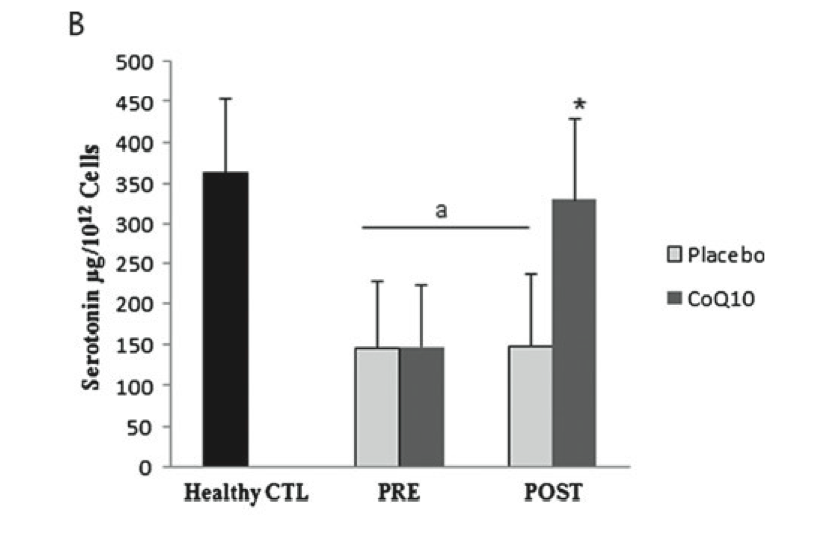 *E. Alcocer-Go ́mez et al., ournal of Clinical Psychopharmacology 34(2), April 2014,
[Speaker Notes: Alzheimers/Alcocer_2014_serotonin_Q10_platelets_fibromyalgia.pdf]
Phlebotomy Just as Effective as Statin Therapy?*
Conclusions: “There are commonalities between the clinical benefits of statins and the maintenance of physiologic iron levels. Iron reduction may be a safe and low-cost alternative to statins.”
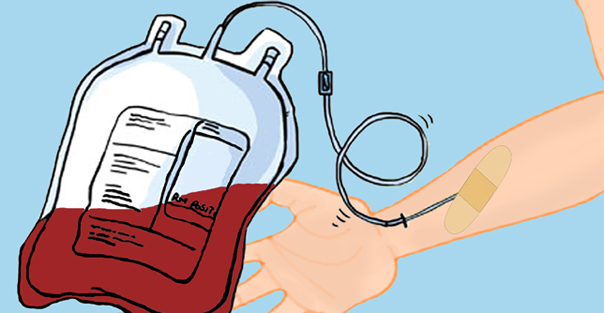 *LR Zacharski et al., American Journal of Public Health, 2014 [Epub ahead of print]
[Speaker Notes: For_vic/The_Statin–Iron_Nexus_-_Anti-Inflammatory_Intervention_for_Arterial_Disease_Prevention__library.pdf]
No Benefit for the Sick and the Elderly
Statins and Sepsis/COPD*
"The ARDS trial was stopped for futility after 745 of the planned 1,000 patients had been enrolled at 44 participating hospitals.”
Compared statin vs placebo following hospital admission
Mortality:
In shock at baseline: 
		36% statins; 32% placebo

Used statin before critical illness:
		31% statins; 20% placebo.
*http://www.medpagetoday.com/MeetingCoverage/ATS/45826
[Speaker Notes: ./Statins_fail_sepsis_COPD.pdf]
Prior Statin Use & Traumatic Injury*
Pre-injury statin use is associated with an 80% increase in the risk of multiple organ failure following traumatic injury cases
This was one of the strongest independent risk factors for this outcome.
* MD Neal et al., J. Trauma 2009 67(3), 476-82.
[Speaker Notes: For_vic/statins_increase_risk_to_multiple_organ_failure.text]
“Stopping statins may benefit terminally ill patients”*
“Statin withdrawal produced a significantly  improved quality of life and a non-significant increase in survival and reduction of symptoms”
*Sciencecodex.com/stopping_statins_may_benefit_terminally_ill_patients-134678
[Speaker Notes: http://www.sciencecodex.com/stopping_statins_may_benefit_terminally_ill_patients-134678
./Terminal Patients and Statins.docx

./stopping_statins_good_if_cancer.pdf
./discontinue_statins_if_youre_dying.text]
“Questioning the Benefits of Statin Therapy in Older People without Established Cardiovascular Disease”*
“The only two randomized trials designed to recruit only elderly people [4, 6] have shown a trend of an increased mortality from all causes in primary prevention” 
Inverse relationship between mortality and LDL cholesterol in the elderly [10].
*A Battaglio et al., Heart, Lung and Circulation (2014)
[Speaker Notes: For_vic/Luca_Letter_statins_bad_elderly_2014.pdf
Authored by three MD’s.]
Aggressive Lipid Management in Very Elderly Adults: Less Is More* Michael W. Rich, MD
“The findings of these studies suggest that, in very elderly adults, higher cholesterol levels are associated with better survival.”
“This phenomenon, referred to as ‘reverse epidemiology,’ has also been observed with other CV risk factors, including hypertension and obesity, in older adults.”
* NJ Stone et al., Statins in Very Elderly Adults (Debate) 
JAGS 2014,  3-5
[Speaker Notes: For_vic/statins_elderly_bad.pdf – second article!!]
High Cholesterol Protects from Parkinson’s*
P. 7 Diamonds’ slides
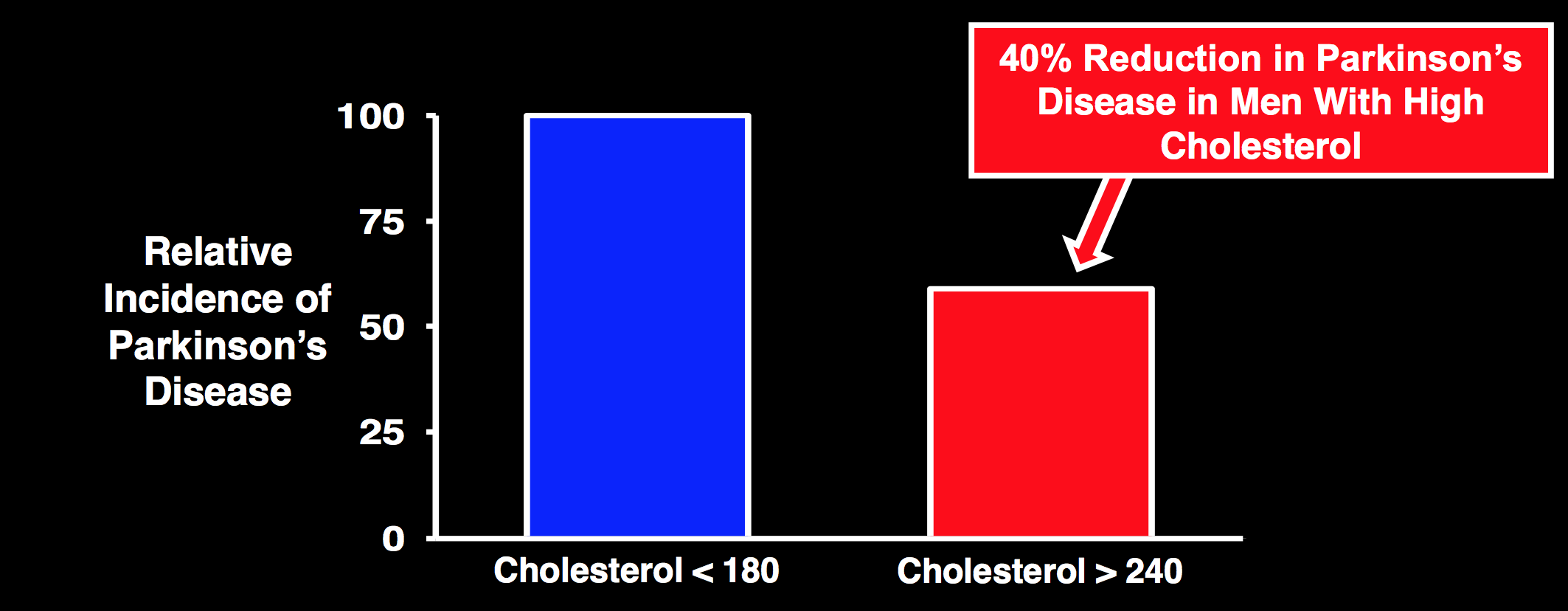 *X Huang, PLoS One, 2011;6(8):e22854.
[Speaker Notes: THINCS – Brain Slides.pdf
p. 7
PS Sever et all, Lancet. 2003 Apr 5;361(9364):1149-58.
Prevention of coronary and stroke events with atorvastatin in hypertensive patients who have average or lower-than-average cholesterol concentrations, in the Anglo-Scandinavian Cardiac Outcomes Trial--Lipid Lowering Arm (ASCOT-LLA): a multicentre randomised controlled trial.

./low_cholesterol_and_Parkinsons.pdf

*PS Sever et all, Lancet. 2003 Apr 5;361(9364):1149-58.


Sever PS1, Dahlöf B, Poulter NR, Wedel H, Beevers G, Caulfield M, Collins R, Kjeldsen SE, Kristinsson A, McInnes GT, Mehlsen J, Nieminen M, O'Brien E, Ostergren J; ASCOT investigators.]
Other Drugs
Drug deaths outnumber traffic fatalities in U.S.*
US CDC data from 2009 
“Fueling the surge are prescription pain and anxiety drugs that are potent, highly addictive and especially dangerous when combined with one another or with other drugs or alcohol.”
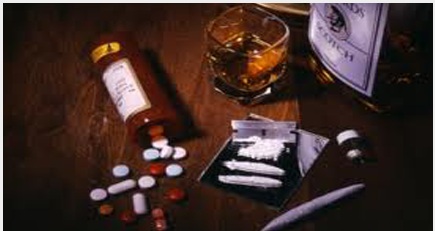 *LA Times, September 17, 2011 | By Lisa Girion, Scott Glover and Doug Smith
[Speaker Notes: ./drug_deaths.pdf]
The Epidemic in Pain Killer Abuse*
Morphine use in US increased 600% from 1997 to 2007
Prescription drugs account for 75% of all drug overdose deaths
Deaths from prescription drugs increased 400% among women and 265% among men from 1999 to 2010
Opioids, amphetamines and benzodiazepines are the worst offenders
*articles.mercola.com/sites/articles/archive/2014/08/06/hydrocodone-medication.aspx
[Speaker Notes: Opioids, such as Vicodin, OxyContin, Percocet, codeine and Fentora, which are used for pain relief 
Benzodiazepines, such as Xanax, Valium and Ativan, which are used as sedatives to induce sleep, prevent seizures and relieve anxiety 
Amphetamine-like drugs, such as Ritalin, Concerta and Adderall, which are used to treat attention deficit hyperactivity disorder (ADHD) 


./MercolaOnPainKillers.pdf
http://articles.mercola.com/sites/articles/archive/2014/08/06/hydrocodone-medication.aspx]
Heroin Deaths Jumped 44% in One Year*
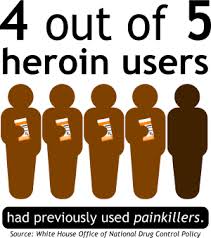 From 2010 to 2011 –                                                latest data available from CDC
Deaths from prescription                                                     opiates have been rising by                                               2% per year for the past decade
Hypothesis: People are in much greater pain due to health issues
*medpagetoday.com/PublicHealthPolicy/PublicHealth/46594
[Speaker Notes: http://www.medpagetoday.com/PublicHealthPolicy/PublicHealth/46594 
Heroin_deaths_Up.pdf]
"The popular current model of drug management for so-called chronic inflammatory disorders is highly inefficacious, expensive, inefficient, wrought with adverse effects, and it promotes dependence on the part of doctors and patients to rely almost exclusively on the pharmaceutical industry.”

--Alex Vasquez, clinician, lecturer, and author in functional medicine
[Speaker Notes: ./vasquez_2013_mitochondrial_medicine_interview.pdf .]
SAMe vs Celebrex for Arthritis Pain*
SAMe
SAMe worked just as well as celebrex in a head-to-head experiment
Celebrex is a COX inhibitor and has side effects
*WI Najm et al., BMC Musculoskeletal Disorders 2004:5.
[Speaker Notes: ./SAMe_versus_celecoxib_for_arthritis.pdf]
Androgen Deprivation Therapy for Prostate Cancer Doesn’t Work*
People who decided to adopt a “wait and see” attitude towards prostate cancer
Some took anti-androgen therapy (ADT group)
Analysis of > 15,000 men showed no benefit 
The ADT group had higher mortality associated with other types of cancer and with cardiovascular disease
*Charles Bankhead, Staff Writer, MedPage Today , Mar. 17, 2014
[Speaker Notes: ./hormone_therapy_no_good_prostate_cancer.pdf]
Androgen Deprivation Therapy for Prostate Cancer Doesn’t Work*
I have spoken in previous WAPF meetings   about the fact that prostate cancer cells produce cholesterol sulfate
People who decided to adopt a “wait and see” attitude towards prostate cancer
Some took anti-androgen therapy (ADT group)
Analysis of > 15,000 men showed no benefit 
The ADT group had higher mortality associated with other types of cancer and with cardiovascular disease
*Charles Bankhead, Staff Writer, MedPage Today , Mar. 17, 2014
[Speaker Notes: ./hormone_therapy_no_good_prostate_cancer.pdf]
Pancreatic Cancer*
Pancreatic cancer will be the second leading cause of cancer death by 2030
Cachexia (muscle wasting) is usually associated with pancreatic cancer and is often the cause of death
5-year survival rate is 6%!
Tumor maintains stiff and impenetrable stroma (extracellular matrix complex)
Idea: develop drugs to attack the stroma so that other drugs can more easily gain access
*J Gore and M Korc, Cancer Cell 25, June 16, 2014, 711-712.
Cancer Treatments Fail*
When you use drugs that attack the stroma (extracellular matrix), other drugs have easier access to the tumor
However, this leads to increased risk to metastasis and cachexia
*Figure 1 in J Gore and M Korc, Cancer Cell 25, June 16, 2014, 711-712.
[Speaker Notes: Figure 1. Deleterious Consequences of Targeting the Stroma in Pancreatic Cancer 
(A) Highly desmoplastic PDAC. These tumors exhibit activated cancer-associated fibroblasts (CAFs) that synthesize and release collagens, laminin, and fibronectin (desmoplasia); are infiltrated by various inflam- matory cells including macrophages (Macs); and produce excess growth factors and cytokines. Cancer cells in these lesions may be well, moderately, or poorly differentiated. 
(B) Stroma-depleted PDAC. Engineered myofibroblast (MFB) depletion, genetic deletion of sonic hedge- hog (Shh), or Smoothened receptor targeting with IPI-926 were used to dramatically decrease the pres- ence of MFBs and CAFs in several genetically-engineered mouse models (GEMMs) of PDAC. Each of these strategies yielded undifferentiated PDAC, enhanced EMT, increased pancreatic cancer cell prolif- eration, and altered immune cell infiltrate profiles. Direct MFB depletion was associated with attenuated angiogenesis and an increased response to immune checkpoint blockade with an anti-CTLA-4 antibody. Shh deletion or IPI-296 treatment was associated with increased angiogenesis (Endo) and metastasis, a greater incidence of cachexia, and increased responsiveness to DC101, which targets VEGFR2. Thus, in several GEMMs and with different strategies, targeting the stroma unmasks a previously unrecognized protective effect in PDAC.]
Ibuprofin inhibits COX Enzymes*
COX inhibitors cause COX-1 to digest the stomach lining
Death from internal bleeding from stomach wall – 1 in 1200 who take the drug for at least two months will die!
Vioxx – COX-2 only! BUT killed tens of thousands of people (heart failure)
Manufacturer responded by neutralizing doctors who tried to warn people
If that didn’t work: discredit them
Cherries: suppress COX-2 without suppressing COX-1. 
Anthocyanins and phytonutrients transport sulfate
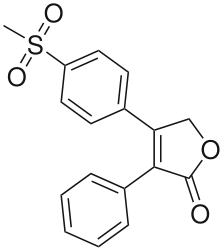 Fake!
Vioxx
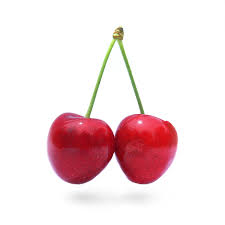 *youtube.com/watch?feature=player_embedded&v=pkPhH1RSkds#t=3
[Speaker Notes: You need to find this!

What does it mean: “neutralize”??]
Anthocyanin*
Found in high concentrations in fruits: especially berries
“Glucuronidation, methylation and sulfation are the most typical metabolic reactions”
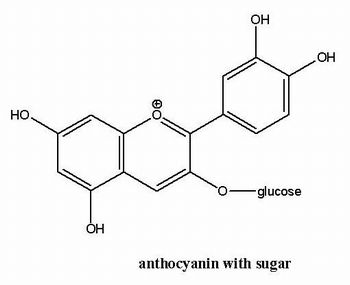 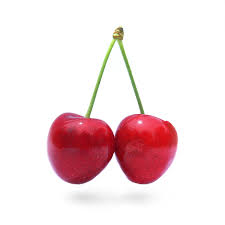 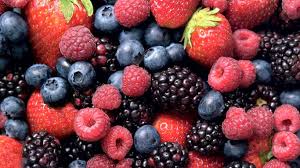 SULFATE
*A Cisowska et al., Nat Prod Commun. 2011 Jan;6(1):149-56.
[Speaker Notes: ./anthocyanin_sulfate.text]
Managing Diabetes with Insulin*
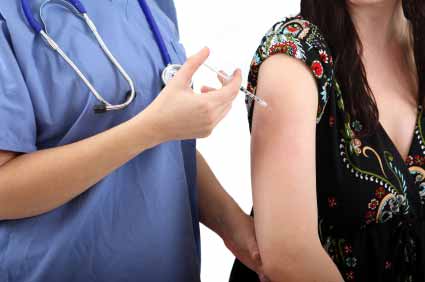 Study weighed reduction in risk                                     to complications of diabetes                                  against overall "quality-adjusted”                                             life years"
Conclusion:
Practice of broadly advocating insulin treatment for increased glycemic control should be reconsidered
Most patients older than 50 years with an HbA1c level less than 9% experience little gain	
Low blood sugar can result in coma
Adverse effects result in net harm in older patients
*S. Vijan et al.,  JAMA Intern Med, June 30, 2014 [Epub ahead of print]
[Speaker Notes: For_vic/diabetes_drugs_not_useful_over_50.text
Full article: diabetes_treatment_too_aggressive.pdf
./Diabetes\ drugs\ do\ more\ harm\ than\ good.pdf
75 and above = older]
GMO Insulin Causes Type 1 Diabetes in Type 2 Diabetics*
“Giving genetically susceptible type 2 diabetes patients recombinant insulin can trigger their bodies to target their own insulin producing cells for autoimmune destruction, effectively producing 'double diabetes': type 1 and type 2, as a result.”
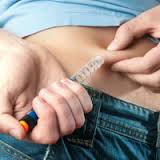 *Sayer Ji , GreenMedInfo.com, Saturday, June 28th 2014, 7:00 am
greenmedinfo.com/blog/gmo-insulin-causes-type-1-diabetes-type-2-diabetics-study-finds
[Speaker Notes: ./GMO_insulin_causes_type_1_diabetes.pdf

Japanese study]
Blood Pressure Control: A U Curve*
Overly aggressive BP lowering can lead to orthostatic hypotension and hypoperfusion of vital organs (11) 
Patients assigned to intensive treatment (<120 mm Hg) had greater declines in total brain volume compared to those treated to more modest goal (<140 mm HG)
[Speaker Notes: Andersson\ 14\ Lower\ Is\ Not\ Always\ Better_\ Blood\ Pressure.pdf]
Hazard Ratio for Mortality or End Stage Renal Disease*
*Figure 2 in JJ Sim et al., J Am College Cardiol   64(6), 2014, 588-597
[Speaker Notes: For_vic/U_shape_blood_pressure_curve_2014.pdf]
Blood Pressure Medicine Linked to Increased Risk of Falling in Elderly*
Falls account for 10% of emergency department visits and 6% of                                   hospitalizations among  those over age 65
Medications to control blood pressure increase risk of serious fall injuries by 30-40% in the elderly.
These falls have a similar effect on mortality and functional loss as the strokes and heart attacks that the drugs are meant to prevent
e.g., head injuries and hip fractures
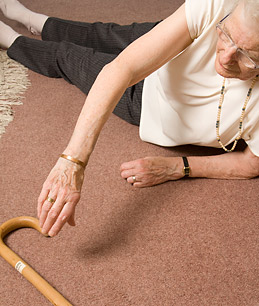 *ME Tinetti et al., JAMA Internal Medicine, Feb 24, 2014, 588-595.
[Speaker Notes: ./blood_pressure_medicine_falls_elderly.text

blood_pressure_medicine_falls_elderly_commentary_2014./pdf
blood_pressure_medicine_and_falls_elderly_2014.pdf]
High Blood Pressure Protects from Dementia in Very Elderly*
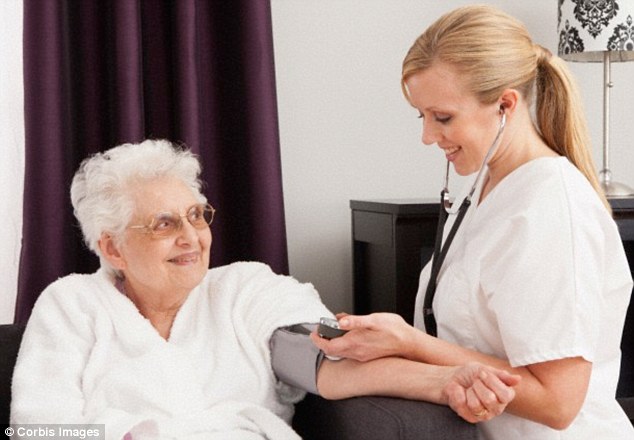 Almost perfectly linear                                   trend line connecting the                                        point estimates for relative                                       dementia risk in four                                                categories of blood pressure (P-value = 0.05).
This potential benefit of high blood pressure should be taken into account when clinicians consider the treatment options for new-onset hypertension in the very elderly.
*medpagetoday.com/MeetingCoverage/AAIC/46770
Are β Blockers Overprescribed?*
“We did not see an association with reduced CV events, even in the prior-MI (myocardial infarction) group. And for some of the outcomes, being on a beta blocker was associated with worse outcomes; for example, there was an increased risk of the primary composite end point--CV death, nonfatal MI, or nonfatal stroke--in patients with just risk factors but no CAD,”
Dr Sripal Bangalore, New York University School of Medicine
*S. Bangalore et al.,  JAMA 2012; 308:1340-1349
[Speaker Notes: http://www.medscape.com/viewarticle/771995

Bangalore S, Steg PHG, Deedwania P, et al. Beta blocker use and clinical outcomes in stable outpatients with and without coronary artery disease. JAMA 2012; 308:1340-1349. Available at: http://jama.jamanetwork.com/journal.aspx.]
β-blockers After Heart Attack*
“In contemporary treatment of MI [myocardial infarction, i.e., heart attack], β-blockers have no mortality benefit but reduce myocardial infarction and angina (short-term) with increase in heart failure, cardiogenic shock and drug discontinuation.”
*S Bangalore et al.m The American Journal of Medicine (2014), Epub ahead of print
[Speaker Notes: ./beta_blockers_after_heart_attack_bad.pdf]
Beta-Blockers Post-Operation*
”Perioperative initiation of a course of β-blockers appears to increase postoperative mortality by 27%.”
This practice emerged due to fraud:
Don Poldermans, a Dutch cardiovascular medicine researcher, had published a series of DECREASE studies claiming peri-operative benefit of beta blockers.
It was later found that these studies were fraught with fraud
*Bouri S, et al. Heart 2014;100:456–464.
[Speaker Notes: ./beta_blockers_post_operative_bad_idea.pdf]
“Acetaminophen Overdose Is Far Easier Than You Might Think”*
Acetaminophen poisoning is responsible for nearly half of all acute liver failure cases in the US.
Acetaminophen is the leading cause of calls to Poison Control Centers

"Acetaminophen, which includes Tylenol and other generic brands, causes more than 80,000 emergency room visits each year because people often aren't aware they're taking too much.” 

Time Magazine, July 31, 2014
*articles.mercola.com/sites/articles/archive/2014/08/14/
tylenol-opioid-acetaminophen-overdose.aspx
[Speaker Notes: From  cytochrome_P450_metabolizing_drugs_and_toxins_review.pdf
The “drug-metabolizing” P450s can convert some drugs to toxic products; that is, the role of P450 2E1 in acetaminophen toxicity is well-established (77). 

Lee, S. S. T., Buters, J. T. M., Pineau, T., Fernandez-Salguero, P., and Gonzalez, F. J. (1996) Role of CYP2E1 in the hepatotoxicity of acetaminophen. J. Biol. Chem. 271, 12063–12067. 
(78)  Mitchell, J. R., Jollow, D. J., Potter, W. Z., Davis, D. C., Gillette, J. R., and Brodie, B. B. (1973) Acetaminophen-induced hepatic necrosis. I. Role of drug metabolism. J. Pharmacol. Exp. Ther. 187, 185–194.]
Taking Acetaminophen During Pregnancy May Increase Your Child’s Risk of ADHD*
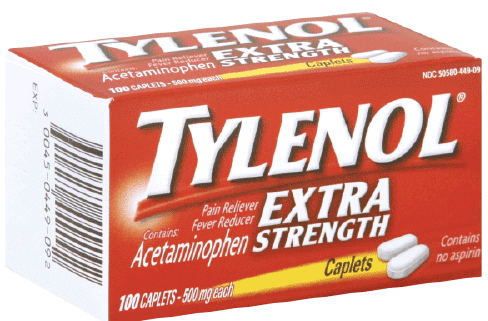 More than half of all mothers                                              reported acetaminophen use                                             during pregnancy
Children of these mothers                                                  were at higher risk to hyperkinetic disorders, use of ADHD medications, or having ADHD-like behaviors at age 7.
Stronger association with more frequent use      (P < 0.001)
Potential confounders were taken into account
*Mercola.com, March 23, 2014
Z. Liew et al., JAMA Pediatrics Feb 24, 2014, Epub ahead of print
[Speaker Notes: MercolaAcetaminophenADHD.pdf]
Taking Acetaminophen During Pregnancy May Increase Your Child’s Risk of ADHD*
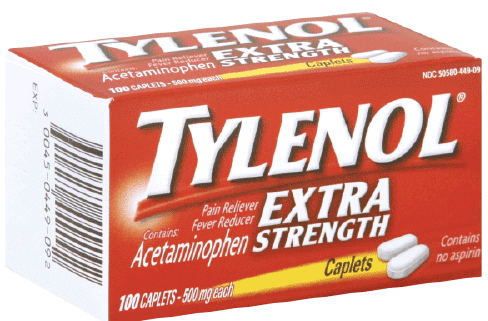 More than half of all mothers                                              reported acetaminophen use                                             during pregnancy
Children of these mothers                                                  were at higher risk to hyperkinetic disorders, use of ADHD medications, or having ADHD-like behaviors at age 7.
Stronger association with more frequent use      (P < 0.001)
Potential confounders were taken into account
Acetaminophen is sulfated for export 
through the kidneys:

This depletes serum sulfate levels
*Mercola.com, March 23, 2014
Z. Liew et al., JAMA Pediatrics Feb 24, 2014, Epub ahead of print
[Speaker Notes: MercolaAcetaminophenADHD.pdf]
“Does Psychostimulant Use Increase Cardiovascular Risk in Children with ADHD?”*
60% of 8300 ADHD children in Denmark were taking drugs (e.g., Ritalin)
Those taking drugs had over twice the risk of cardiovascular disease
Discontinuation of treatment may shorten the QTc interval or cause heart rate variability
Short QTc interval is associated with AFIB, loss of consciousness, and sudden cardiac arrest
Reduced heart rate variability is a known risk factor of heart disease
*S Dalsgaard et al., Journal of Child and Adolescent Psychopharmacology. [Epub ahead of print]
[Speaker Notes: ./ADHD_drugs_cause_heart_disease.pdf
./ADHD_meds_heart_disease.pdf – article about it.]
Toxicity of Ursodeoxycholic Acid*
Used to treat impaired bile flow
Off-label use in children was disastrous:
60% of 734 infants with neonatal hepatitis received drug
Failure rate:  59%  in treatment group         compared to 30% in control
Drug improved all kinds of     parameters but caused the                 liver to fail!
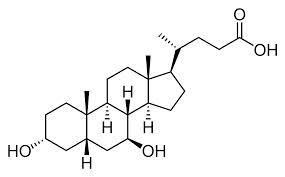 *MA Kotb, Int. J. Mol. Sci. 2012, 13, 8882-8914
[Speaker Notes: Treasures/ursodeoxycholic_acid_toxicity_explained_2012.pdf
Causes liver cancer]
Toxicity of Ursodeoxycholic Acid*
Used to treat impaired bile flow
Off-label use in children was disastrous:
60% of 734 infants with neonatal hepatitis received drug
Failure rate:  59%  in treatment group         compared to 30% in control
Drug improved all kinds of     parameters but caused the                 liver to fail!
“Lithocholic acid (breakdown product) causes cholestatic liver injury and can cause death from liver failure in patients with compromised sulfation. Lithocholic acid induces DNA strand breakage, is uniquely co-mutagenic, promotes cell transformation, leads to segmental bile duct injury, liver cell failure and death”
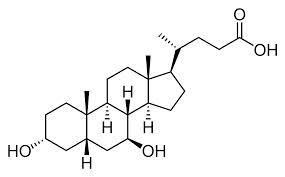 *MA Kotb, Int. J. Mol. Sci. 2012, 13, 8882-8914
[Speaker Notes: Treasures/ursodeoxycholic_acid_toxicity_explained_2012.pdf
Causes liver cancer]
Drug Induced Oxidative Stress*
*DG Deavall et al. Journal of Toxicology Volume 2012, Article ID 645460
[Speaker Notes: Treasures/drug_induced_oxidative_stress.pdf]
Obesity Paradox
Obesity Paradox*
For patients with diabetes and concurrent heart disease, obesity is protective!
*Figure 3, W.. Doehner et al. , International Journal of Cardiology 162 (2012) 20–26
[Speaker Notes: GerryKoenig/Doehner_obesity_paradox_T2D_2012_marked_2.pdf]
Another Study: Same Results*
“Participants with normal-weight diabetes experienced a significantly elevated total mortality (HR, 2.08; 95% CI, 1.52-2.85) and noncardiovascular mortality (HR, 2.32; 95% CI, 1.55- 3.48).”

They also experienced higher cardiovascular mortality risk but the results were not significant
*MR Carnethon et al., JAMA, August 8, 2012; 308(6), 581-590.
Clinicians are Puzzled!*
“How can the very risk factors that lead to the development of coronary artery disease suddenly become protective once the coronary artery disease event has occurred?” 

This includes obesity, hypertension, dyslipidemia, and diabetes
* Kamyar Kalantar-Zadeh,  Mayo Clin Proc. August 2014;89(8):1033-1035
My Answer
These “risk factors” are actually protective measures that are initiated by the body following exposure to toxic environmental chemicals
They are an indicator of toxic chemical exposure, and that is why they appear to be risk factors
The corollary is that the only important risk factors are the environmental chemicals
Treating the biological risk factors through drugs is a dangerous proposition
Weight Loss Leads to Toxins In Blood*
*AC Dirtu et al., Environ. Sci. Technol., 2013, 47 (21), pp 12441–12449
[Speaker Notes: DDE – breakdown product of DDT
PCB and PCB (hydroxylated)

Obese people also have lower levels in their blood, generally

From Gerry:
./Dynamics_of_Organohalogenated_Contaminants_in_Human_Serum_from_ObeseIndividuals_during_One_Year_of_Weight_Loss_Treatment.pdf]
Weight Loss Increases Mortality*
“Paradoxically, weight loss was related to higher mortality and weight gain was related to lower mortality when compared with stable weight over 7 years. Approximately 60% of the deaths in the weight loss group were attributable to conditions associated with muscle wasting.”
*J Myers et al., The American Journal of Medicine 124(10), October 2011, 920-930
[Speaker Notes: ./The_Obesity_Paradox_and_Weight_Loss_marked.pdf

From Gerry]
Obesity Protects from Mortality     from Pneumonia*
*Nie et al. BMC Medicine 2014, 12:61
[Speaker Notes: GerryKoenig/Obesity_survival_paradox_in_pneumonia_-_a_meta-analysis.pdf 


Dashed lines – 95% confidence intervals.
Linear model in middle.]
Summary
Prescription drugs come with many risks, including death 
They act by disrupting crucial biological pathways
Statin drugs are among the worst offenders
They essentially make you grow older faster
The best way to treat illness is through healthy nutrition and reducing exposure to environmental  toxins
Obesity is protective in many diseases – likely due to fat tissue’s ability to sequester toxins